Migrace SAPS/4 HANA – brownfield
Martin Večeře
Mikulov 6.9.2022
Proč migrovat?
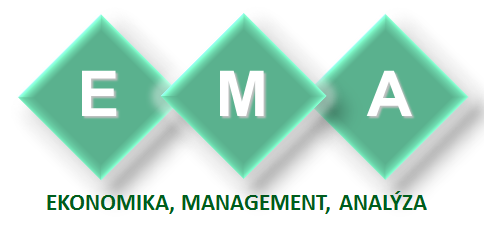 Současná verze SAP R/3 (ECC 6.0 EHPx) je dle aktuálních informací z SAP podporována do roku 2025/27.

Asi není vhodné čekat do posledního okamžiku.

První jsme ale být nechtěli (nicméně v oblasti rozpočtu se nám to stejně podařilo ).

Časování bylo plně v naší režii, zákazník na nás „netlačil“.

Vstupní podmínky byly dobré: systémy se vždy snažíme mít řádně opečované dle EWA reportu. Systém byl Unicode a byl na DB HANA.
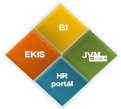 Migrace není jen teorie, Sandbox I
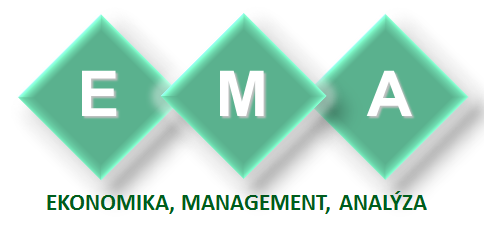 První interní test jsme provedli  05/2020
	vlastně jen BC a FI 

Na krocích pro dokončení (testování) se ale již podíleli všichni konzultanti (BC, FI, FI-AA,
FM, CO, HR, REM, MM).
	
Teoretická příprava:
nějaká byla…….
Simplification List/Catalog 
for SAP S/4HANA……
Pokud chcete studovat,
je toho plno……
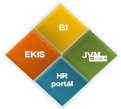 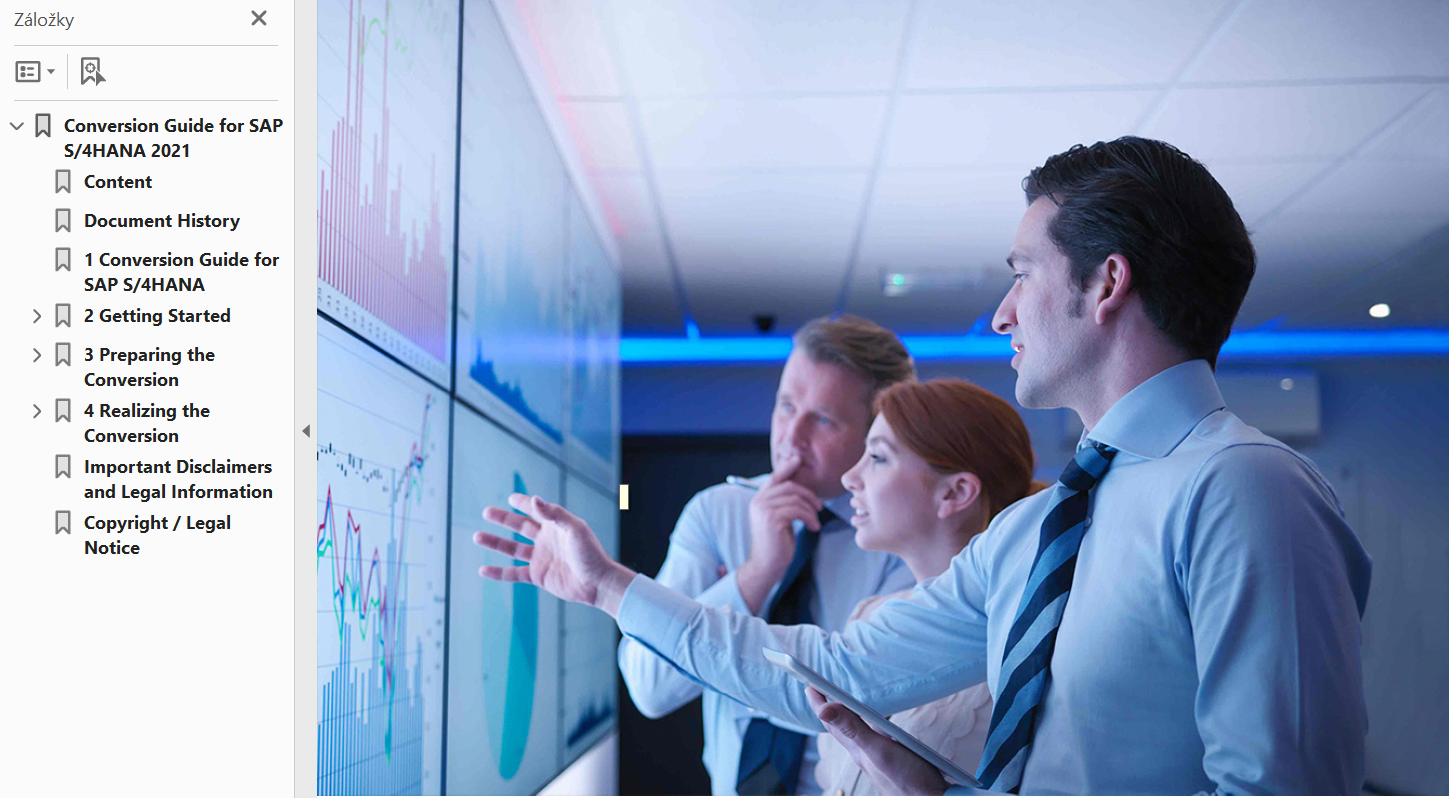 Conversion Guide for SAP S/4HANA
A pak už to nabralo vážný směrSANDBOX II
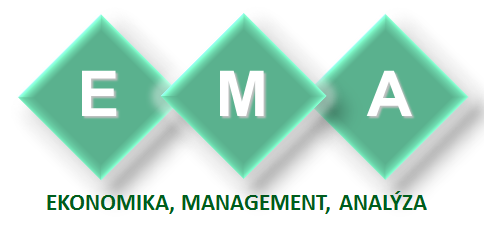 To už byla jiná liga. Ale stále to dělali stejní konzultanti. Migrace i podpora byla ve stejných rukách. Mělo to své výhody i nevýhody.

SAP neustále vylepšoval kontrolní reporty a to co nám v prvním kole vyšlo jako OK najednou hlásilo chyby.

Nebylo možné zastavit veškerý vývoj.

Nicméně vše se podařilo zdárně otestovat a započaly přípravy na vlastní migraci.

Bylo třeba dát pozor na kompatibilitu s okolními systémy – především Fiori. Ale i ostatní jako Content, portál apod.
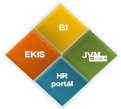 Poučení I po druhé migraci Sandboxu
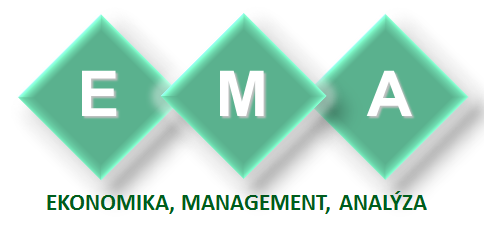 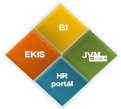 „Hrajte“ si s tím jak dlouho chcete, ale, když už se rozhodnete, že nadešel ten pravý čas, tak už není na co čekat.
Migrace BP je dobré udělat dopředu – uspoří to čas a stres
Některá nastavení se dají udělat již dopředu v produkci – ušetří to čas
Produktivní migrace (vývoj, test,produkce) I
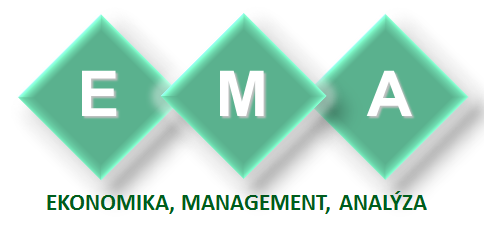 Simplification Item-Check   /SDF/RC_START_CHECK
Custom Code Migration
    To jsou (ne)jenom dvě věci které nás čekaly
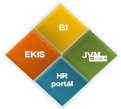 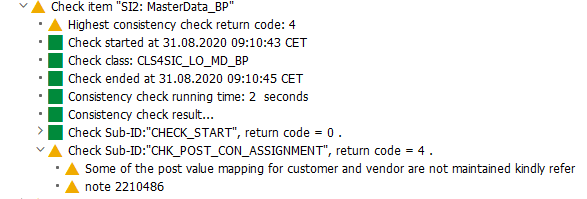 Super je, že všechny (skoro) nutné kroky vám kontrolní report zobrazí i s odkazem na příslušné kroky NOTES
Produktivní migrace (vývoj, test,produkce) II
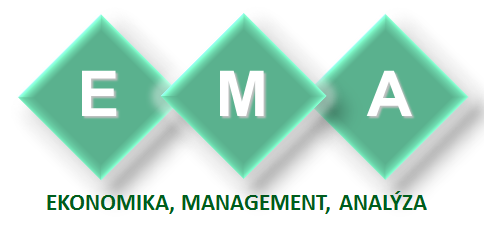 I BC si užili své….. Fáze SUM (Software Update Manager) on-line
a off-line fáze

SPRO – konverze účetnictví na S/4 Finance pro všechny migrované oblasti
	krok nutný před zahájením vlastní FI migrace
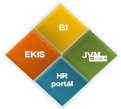 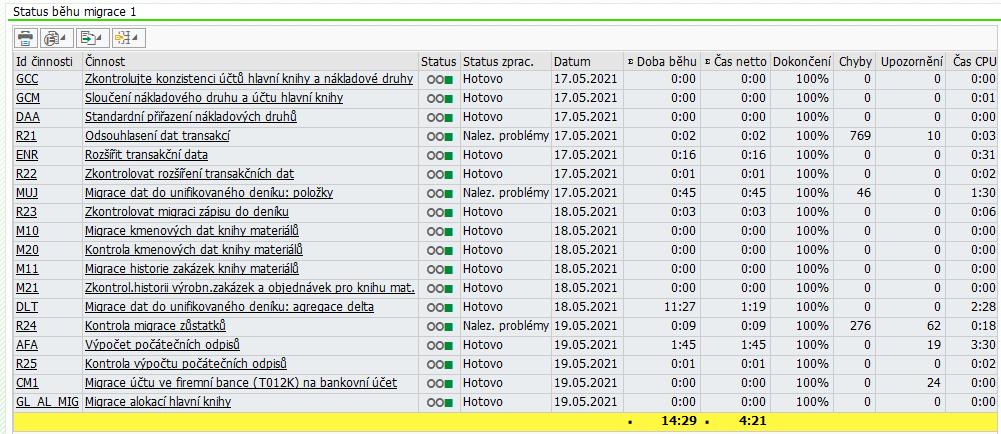 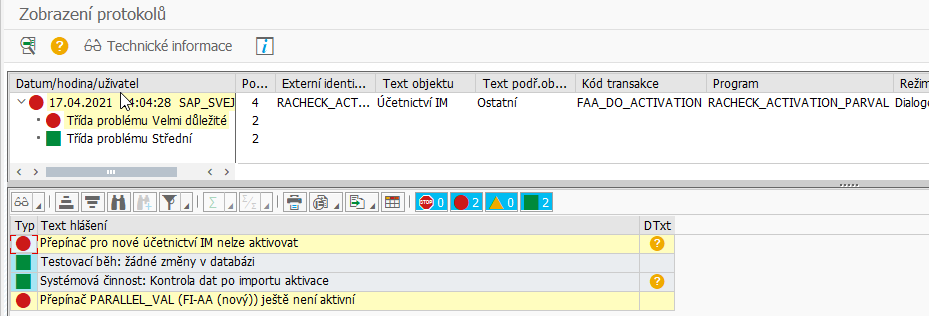 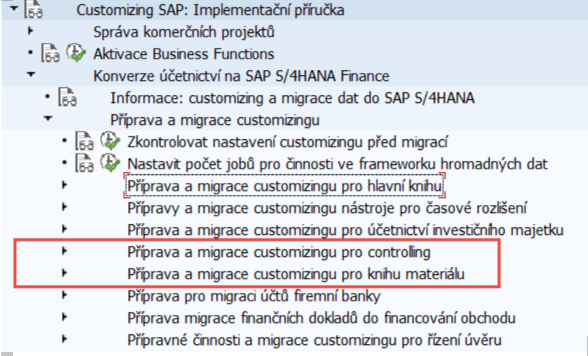 Produktivní migrace (vývoj, test,produkce) III
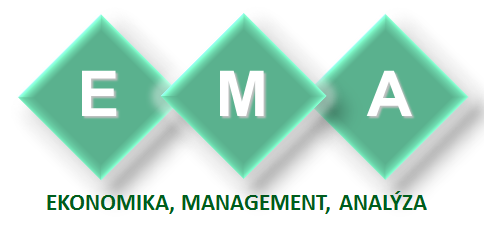 A pak už jenom transporty, otestovat a je to OK.

A jak to dopadlo časově?
Migrace BP
On-line fáze SUM

Časování jednotlivých kroků jsme si odzkoušeli na testovací migraci.
Produktivní migraci jsme začali ve čt 16:00 a předpoklad byl že do pondělí večera bude zmigováno. Nakonec jsme pondělí už ani nepotřebovali.

Nejlepší čas byl uprostřed měsíce.
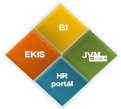 Co v příručkách nebylo… aneb poučení II
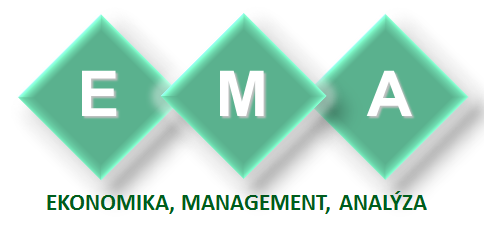 Oprávnění – 	nové objekty.
Rozpočet – 	pořadí položek rezervacích, reporting v ALV, rešerže…..
Controlling – 	nelze nákladově  účtovat jen v CO, vždy se musí přes 		FI.
		nelze účtovat kros účetní okruhy – objednávky, 		materiálové faktury…
Majetek – 	problém v hromadných změnách, nelze účtovat 		majetek za nula.
Finance -	Problémy s účetními okruhy.
		ARES.
		Pro konfiguraci firemních bank – Fiori. 

Vše souvisí s novou obecnou finanční strukturou ADOCA.
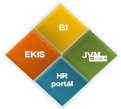 Děkuji za pozornost